Myers-Briggs Type IndicatorIndikátor osobnostných typov podľa Mayersovej a Briggsovej
Doc. Mgr. Tatiana Dubayová, PhD.
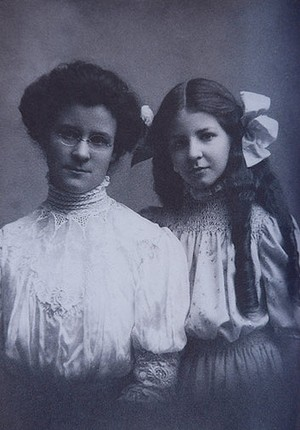 Typológia osobnosti detí MBTI
MBTI = Myers-Briggs Type Indicator 
Základná idea: Všetci majú svoje vlastné špecifické preferencie spôsobu 
vysvetľovania si svojich skúseností; tieto preferencie sú základom našich 
záujmov, potrieb, hodnôt a motivácie 
Typ = ideálna forma, ku ktorej sa jedinec viac-menej približuje
MBTI – typológia podľa preferovaného spôsobu prijímania informácií, 
rozhodovania a orientácie energie (introvertný vs. extrovertný typ) a životného štýlu (usudzovanie vs. vnímanie)

Test vychádza z typológie Carla Junga
Vznikol so zámerom pomôcť ženám uplatniť sa na trhu práce
Pomáha porozumieť tomu, čo považujú iný za dôležité
Typológia osobnosti detí MBTI
Dimenzie osobnosti: 
energia pre vnímanie okolitého prostredia (extraverzia vs. introverzia) 	E/I
(vonkajší svet vs. vnútorné pocity)

prijímanie informácií (zmysly vs. intuícia) 					S/N
(skutočnosť a fakty vs. myšlienky a teórie)

spracovávanie informácií (myslenie vs. cítenie)				T/F
(dáta vs. city)

- životný štýl – vzťah k životu (usudzovanie vs. vnímanie)			J/P
(postupné riešenia a dokončovanie vs. subjektívna mienka a nadšenie)
Typológia osobnosti detí MBTI - energia
Extravertné deti (E)
Introvertné deti (I)
Hovoria nahlas
Myslia tým, že hovoria
Radi pracujú v skupine
Uprednostňujú činnosť pred čítaním
Odpovedajú hneď
Hovoria to, čo si myslia alebo cítia
Potrebujú si činnosť skúsiť než by o nej najprv čítali
Nevadí im prerušovanie v práci
Pomalšie reagujú na otázky
Uprednostňujú čítanie pred diskusiou
Radšej pracujú sami alebo s človekom, ktorého si sami vyberú
Pri odpovedi na otázku potrebujú najprv premýšľať, odpovedajú s oneskorením
Nedelia sa o vnútorné pocity a myšlienky
O tom, čo sa bude diať potrebujú informácie vopred
Vadí im prerušovanie činnosti
Typológia osobnosti detí MBTI – prijímanie informácií
Zmyslové deti (S)
Intuitívne deti (N)
Dôveruje tomu, čo je konkrétne a zmyslovo overiteľné
Všíma si detaily, praktickosť a fakty
Uprednostňuje skúsenosti a prax
Prerušujú učiteľa pri zadávaní inštrukcií, dožadujú sa spresnenia informácií ešte počas zadávania inštrukcie
Pri riešení nie sú veľmi nápadití
Dožadujú sa ďalších príkladov
Učia sa lepšie pri praktických činnostiach než z kníh
Pýtajú sa, či sa daná situácia skutočne stala (overujú si realitu)
Myslí v symboloch, koncepciách a veľkých celkoch
Zaujímajú ho abstrakcie, vzory a možnosti
Začínajú pracovať skôr, ako učiteľ dokončí inštrukciu
Prichádzajú s neobvyklými alebo ťažko realizovateľnými riešeniami 
Robia chyby z nepozornosti
Niekedy chcú zmeniť zadanie úlohy
Užívajú si, keď môžu zapojiť svoju predstavivosť a vymýšľať netradi čné riešenia
Typológia osobnosti detí MBTI – spracovávanie informácií
Deti s prevahou myslenia (T)
Deti s prevahou cítenia (F)
Radi kritizujú a hľadajú nedostatky
Vzdávajú sa, keď si nie sú isté, že dokážu splniť úlohu, potrebujú sa cítiť kompetentne a neradi riskujú
Radi debatujú s autoritami
Akoby chceli mať vždy posledné slovo
Prejavy náklonnosti a sympatií môžu vnímať ako nepríjemné
Citlivo vnímajú smutné príbehy alebo ich rozruší nepekné správanie medzi spolužiakmi
Vyhľadávajú slabších a utlačovaných a venujú sa im
Keď sa im zdá, že ich učiteľ nemá rád, vzdávajú sa
Vyhľadávajú spätnú väzbu a povzbudenie 
Lepšie sa učia na príkladoch z praxe a na životných situáciách
Kritiku môžu vnímať ako dôkaz, že ich niekto nemá rád
Typológia osobnosti detí MBTI – vzťah k životu
Deti s prevahou usudzovania (J)
Deti s prevahou vnímania (P)
Snažia sa mať prácu rýchlo hotovú, neradi sa k nej vracajú
Bránia sa hľadaniu v nových zdrojoch informácií
Rozruší ich nová situácia alebo zmeny v naplánovanom programe
Často trvajú na svojich riešeniach úloh a naplánovaných spôsoboch riešenia
Pracujú ale nedokončujú veci, napr. nerobia si poznámky, nedotiahnu nápady do konca
Nevedia odhadnúť dobu, ktorú budú potrebovať ku práci
Majú radi prekvapivé zmeny
Oneskorujú sa pri odovzdávaní hotových projektov
Typológia osobnosti detí MBTI v edukácii
Striedanie aktivít riešených v skupinách a samostatne (extraverti/intoverti)
Pri zadávaní úloh nechať na dieťati spôsob spracovania 
Pestrosť učenia – fakty aj prepojenie na praktický život, ukážky praktického využitia 
Poskytnúť pestré príklady – intuitívny žiak začne počítať bez pozorného prečítania zadania, zmyslový číta veľmi pozorne a potrebuje zadanie niekedy dovysvetľovať
Pestré spôsoby skúšania žiakov – ústna odpoveď pred všetkými alebo písomná odpoveď
Definovať kritéria pre skúšanie – hodnotíme fakty alebo prepojenie na život?
Literatúra
Miková, Š., Stang, J. 2010. Typologie osobnosti u dětí. Praha: Portál. ISBN 
Kohoutek, R. 2000. Základy psychologie osobnosti. Brno: CERM. ISBN 80-7204-156-8
Miková, Š., Stang, J. 2010. Typologie osobnoosti u dětí. Ptaha: Portál. 224 s. ISBN 978-80-7367-587-5
Nolen-Hoeksma, S., Frederickson, B. L., loftus, G. R. 2012. Psychologie Atkinsonové a Hilgarda. Praha: Portál. 888 s. ISBN 978-80-262-0083-3
Nakonečný, M. 1997. Psychologie osobnosti. Praha: Academia. 336 s. ISBN 80-200-0628-1
http://www.nubian.sk/povaha/
https://www.16personalities.com/sk
http://test-mbti.hys.cz/mbti.php